Does God Expect Too Much?
Luke 14:15-20
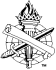 We live in a fast-paced world
“Life is too busy!”
More leisure time than ever before
Life expectancy:
1750-1850: 36.5 yrs.	1850-1900: 40 yrs.
1900-1950: 48 yrs. 	1950-2000: 68 yrs.
2000-present: 78 yrs.
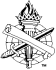 2
Parable of the Great SupperLuke 14:15-24
Invitation to come to the kingdom (15-17) Isaiah 55:1-3 (2:3)
Gospel invitation to be saved, Acts 2:38-40
Must accept the invitation, Acts 2:41
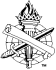 3
Comfortable with Excuses?Luke 14:18-20
Personal satisfaction (18)
Valid considerations are given immediate preference (19)
Prideful selfishness (20)
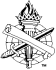 4
Does God Expect Too Much?
“MAYBE WE’RE EXPECTING TOO MUCH OF PEOPLE.”
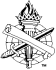 5
Is It Too Much…
To have unwavering commitment to truth? 
Abide in the truth, John 8:31-32
Do not stray from truth, 2 Timothy 2:18
Unity in truth, Ephesians 4:3-6
Implant truth in your heart to follow it, James 1:21-22
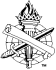 6
Is It Too Much…
To pray regularly? 1 Timothy 2:1-2 
Do not omit prayer, 1 Thessalonians 5:17
Pray in every situation about everything, Philippians 4:6
Prayer is essential for spiritual readiness, Ephesians 6:18
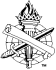 7
Is It Too Much…
To live honestly? Proverbs 6:16-17, 19 
Put away lying, Ephesians 4:25
Do not pilfer (steal, embezzle), Titus 2:9-10
All good fidelity
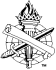 8
Is It Too Much…
To worship enthusiastically?  
Not abandon for lesser things, Heb. 10:24-25
Worship in truth with all our heart, John 4:24
Heart that is reverent and glad, Psalm 122:1
Conduct that respects God and worships Him in truth, Acts 2:42
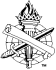 9
Is It Too Much…
To repent whole-heartedly? 2 Cor. 7:10  
Godly sorrow identifies sin, 2 Cor. 7:8-9
Bears good fruit, 2 Corinthians 7:11
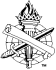 10
Is It Too Much…
To be obedient and holy? 1 Peter 1:13-16  
Be humble in obedience (13-14); Acts 10:34-35
Be holy like our Father in holy (15-16); 2 Corinthians 7:1
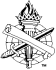 11
Is It Too Much…
To hold fast to God’s word? 2 Timothy 1:13  
“Hold fast the pattern of sound words which you have heard from me, in faith and love which are in Christ Jesus.”
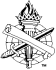 12
God Does Not Expect Too Much!
We expect too little of ourselves
All things are ready; come to the feast and be saved, Luke 14:17; Matthew 11:28-30
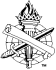 13